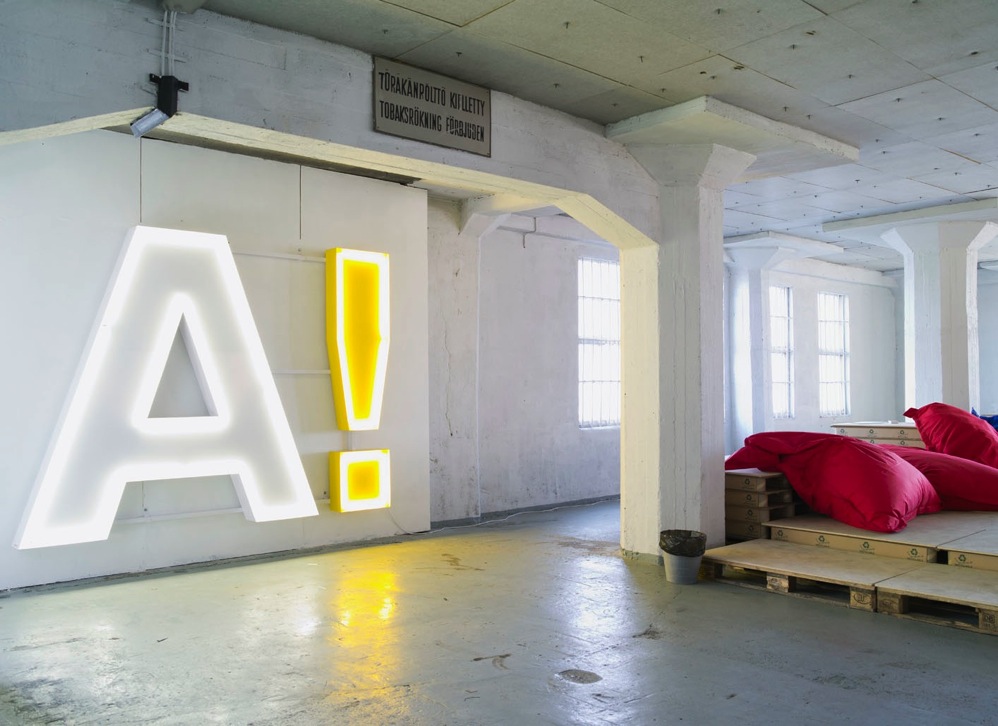 Suomi 2A H05Tapani Möttönen
20.2. – 29.3.2017
Source: Aalto University Annual Report 2013
Pictures: Aalto University Communications, Academy of Finland, Lehtikuva Picture Agency
Mikä päivä tänään on?Milloin periodi loppuu?
No, monesko päivä tänään on?
Milloin periodi loppuu?
Milloin sinulla on syntymäpäivä? 
Mikä päivä sinulla alkaa loma?
Mikä päivä on 4.4? 

Months = partitive. -s = -ttA, -nen = -stA
28.2. = Kahdeskymmeneskahdeksas toista (helmikuuta)
1.5. = ensimmäinen viidettä (toukokuuta)
6.12. = kuudes kahdettatoista (joulukuuta)
12.3.2019
2
Kotona
Kotiläksyt

Kappale 9 + harjoitukset 3 - 5 s. 207-208.
Tee harjoitus 14 s. 242

Ennakkotehtävät

Lue s. 202: when you give, recieve or communicate, what grammatical cases do you use? Remember minulla on -structure!
Tee harjoitus 15, s. 215.
12.3.2019
3
Minulla on hirveä kiire –Minulla on pian kokous!
Minulla on (’I have’) = possession but also metaphorical and abstract possession
Minulla on uusi polkupyörä
Minulla on uusi vaimo
Minulla on flunssa
Minulla on kokous
Minulla on kiire
= ’I have a new bicycle’
= ’I have a new wife’
= ’I have a flu’
= ’I have a meeting’
= ’I am busy’
12.3.2019
4
Minu-lla, minu-lta, minu-llepossession, giving, receiving,
Moving ”into and out of” possession = directional locatives
Minulla on uusi polkupyörä.
Saan häneltä uuden polkupyörän.
Hän antaa minulle uuden polkupyörän. 

Minulla on hirveä vatsatauti.
Saan lapsilta hirveän vatsataudin.
Minulle tulee hirveä vatsatauti.
12.3.2019
5